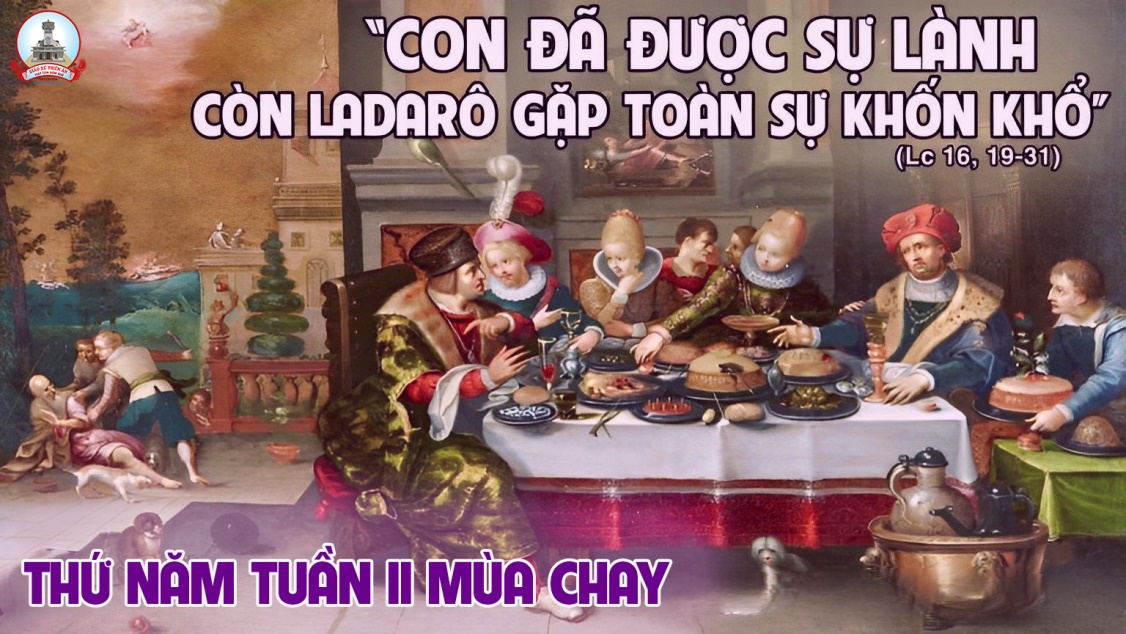 Ca Nhập LễCon Hân Hoan Đi TìmMi Trầm
Đk: Con hân hoan đi tìm, tìm nhan Thánh Chúa. Xin đừng ẩn xa con, ôi lạy Chúa là Vua. Thánh nhan Ngài con hân hoan tìm kiếm trong đời. Xin cho con được gặp niềm vui dâng cao tuyệt vời.
Tk1: Xin dạy con đường lối của Ngài, xin dẫn con qua nẻo chính đường ngay. Ngài bênh vực con khỏi muôn điều sợ hãi. Ngài giữ gìn con khỏi biết bao nguy hại.
Đk: Con hân hoan đi tìm, tìm nhan Thánh Chúa. Xin đừng ẩn xa con, ôi lạy Chúa là Vua. Thánh nhan Ngài con hân hoan tìm kiếm trong đời. Xin cho con được gặp niềm vui dâng cao tuyệt vời.
Tk2: Hãy nhìn xem lòng Chúa nhân hậu, ơn Chúa thương luôn sáng mãi về sau. Nào tin tưởng Chúa sống can trường người hỡi. Nào hãy cậy trông hãy vững tâm trong đời.
Đk: Con hân hoan đi tìm, tìm nhan Thánh Chúa. Xin đừng ẩn xa con, ôi lạy Chúa là Vua. Thánh nhan Ngài con hân hoan tìm kiếm trong đời. Xin cho con được gặp niềm vui dâng cao tuyệt vời.
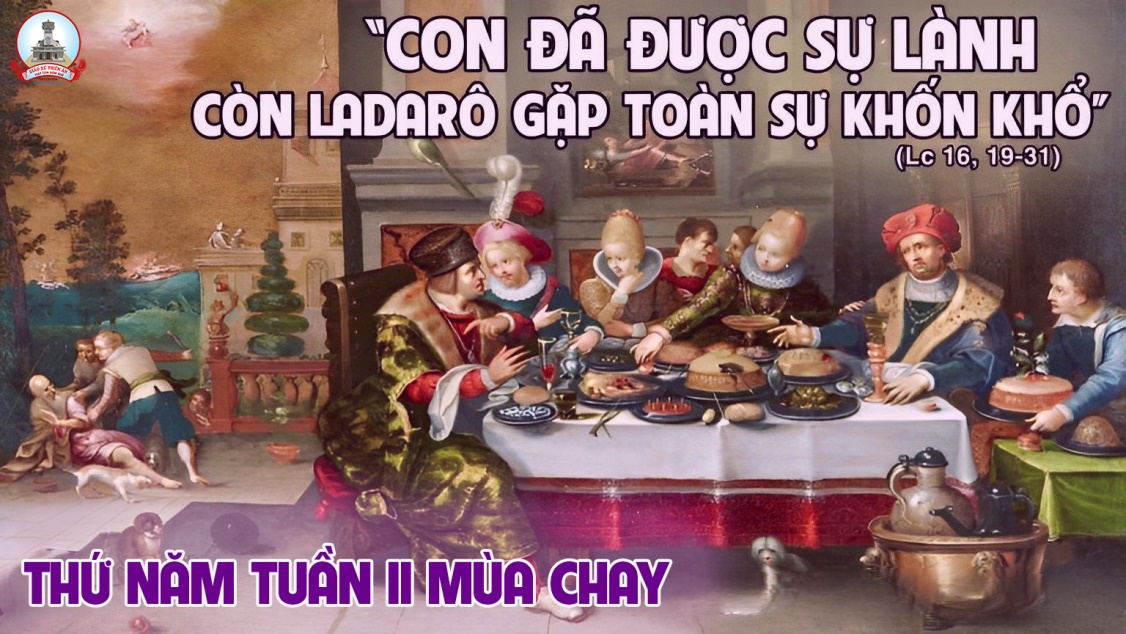 Phúc thay người đặt tin tưởng vào Chúa.
Đáp Ca:
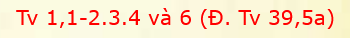 Tung Hô Tin Mừng:
Hạnh phúc thay người thành tâm thiện chí, hằng ấp ủ lời Chúa trong lòng, nhờ kiên nhẫn mà sinh hoa  kết quả.
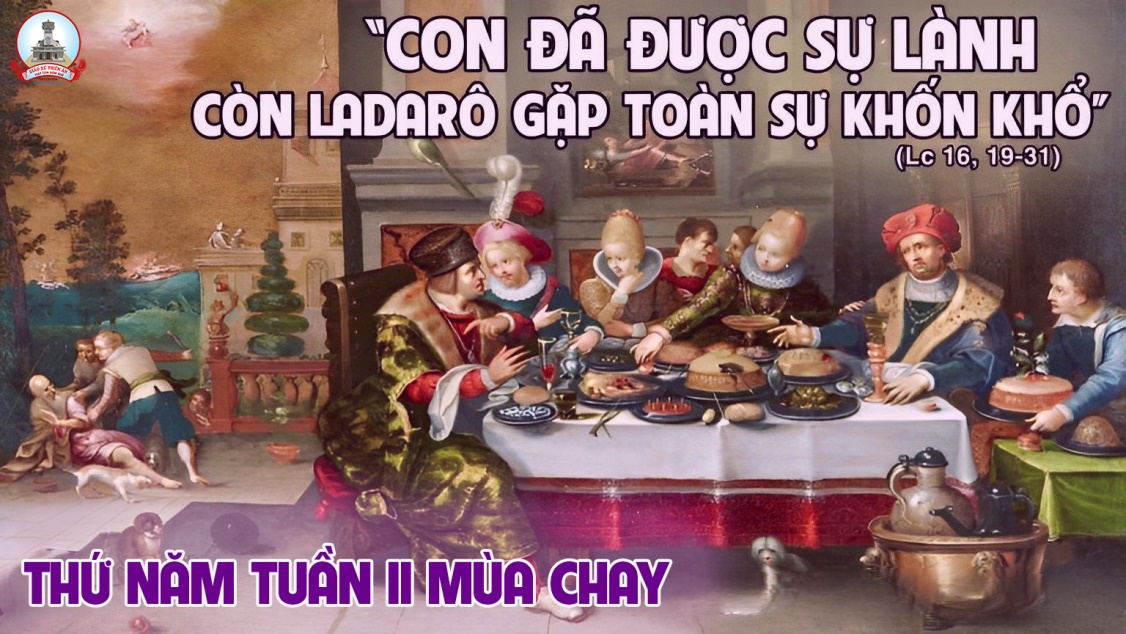 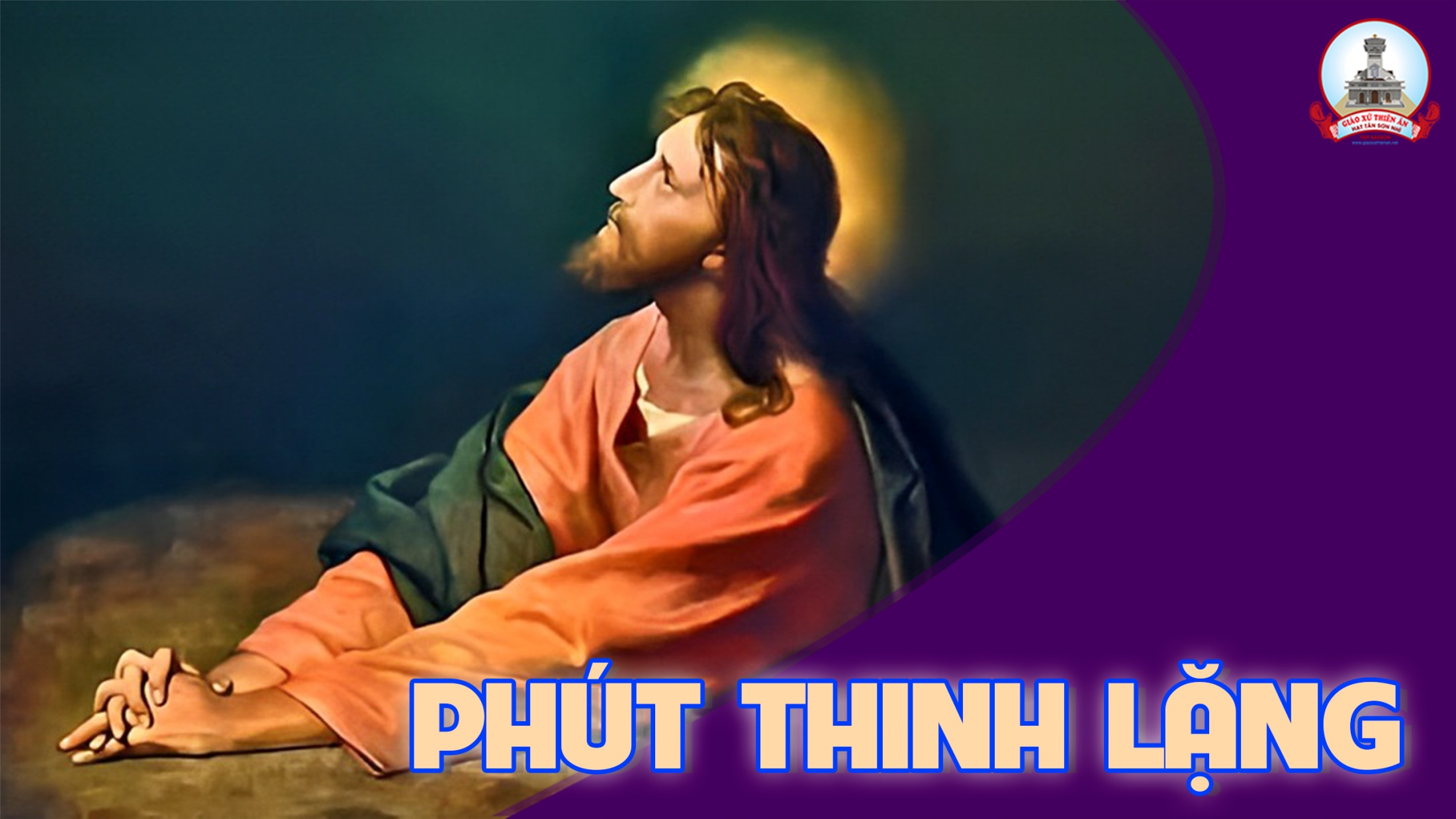 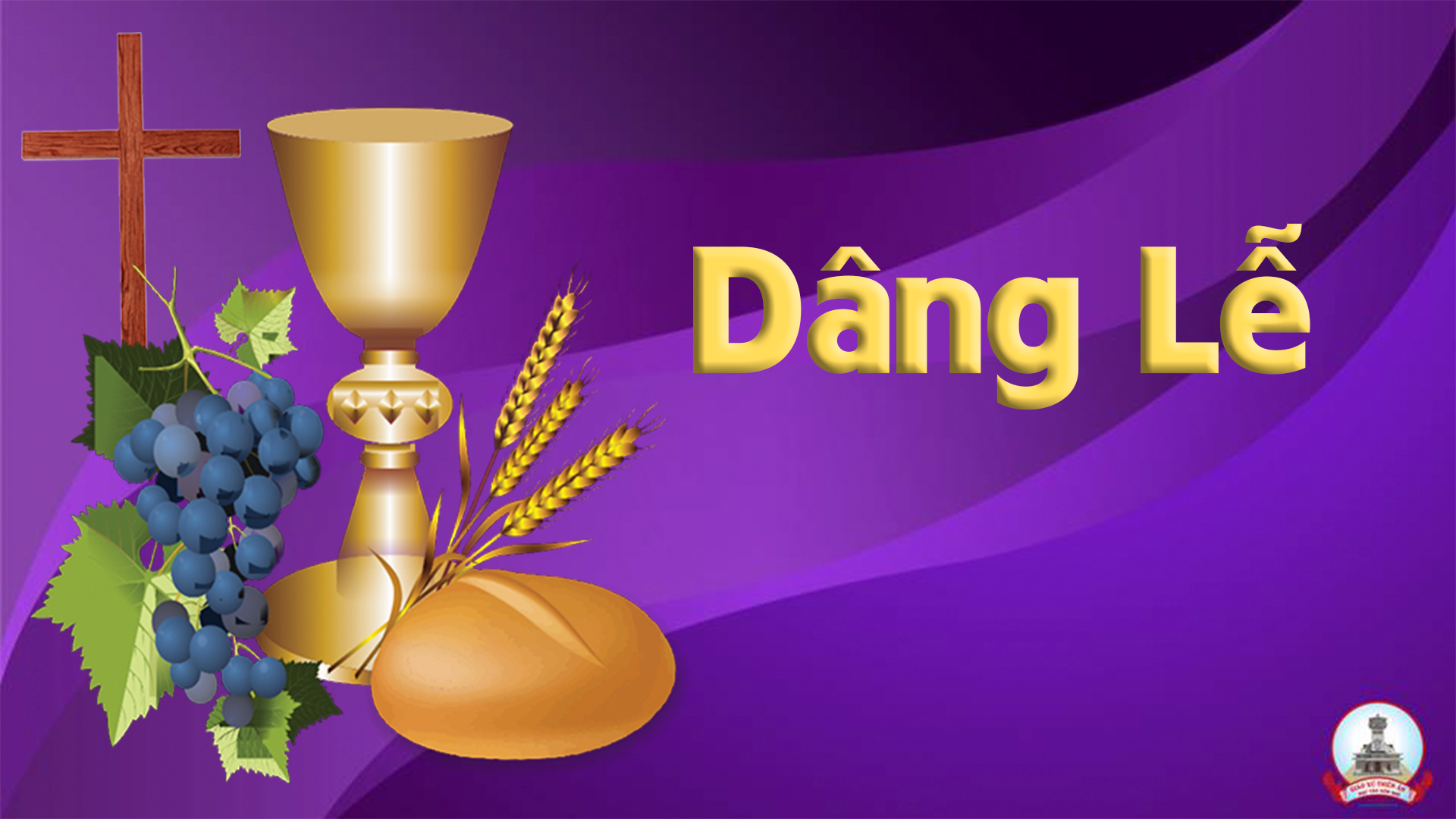 CON KHÔNG CÓ GÌ
Tk1: Con không có gì dâng về Chúa ơi! Đây những hy sinh nhỏ bé trong đời. Nghiêm trang, im lặng là lễ dâng con đó, tiếng hát giờ đây là lễ dâng Chúa ơi.
Đk: Xin Ngài thương lắng nghe nhận lời con Chúa nhé. Lễ con dâng tuy đơn sơ nhỏ bé, nhưng lòng con rất chân thành Chúa ơi.
Tk2: Con không có gì dâng về Chúa ơi! Đây những hy sinh nhỏ bé trong đời. Đơn sơ, thật thà là lễ dâng con đó, giúp đỡ mẹ cha là lễ dâng Chúa ơi.
Đk: Xin Ngài thương lắng nghe nhận lời con Chúa nhé. Lễ con dâng tuy đơn sơ nhỏ bé, nhưng lòng con rất chân thành Chúa ơi.
Tk3: Con không có gì dâng về Chúa ơi! Đây những hy sinh nhỏ bé trong đời. Yêu thương, vâng lời là lễ dâng con đó, sống tốt lời khuyên là lễ dâng Chúa ơi.
Đk: Xin Ngài thương lắng nghe nhận lời con Chúa nhé. Lễ con dâng tuy đơn sơ nhỏ bé, nhưng lòng con rất chân thành Chúa ơi.
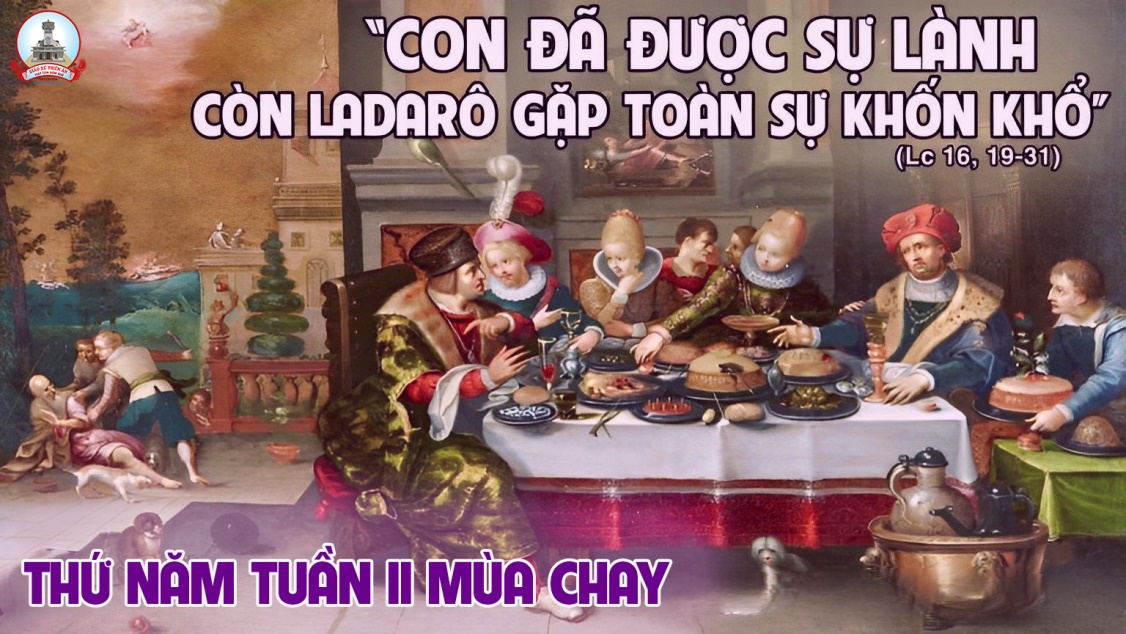 Ca Nguyện Hiệp Lễ Xin Dạy Con Yêu NgàiLm. Thành Tâm
Tk1: Chúa đã đến cho con người được xem thấy Chúa Cha trên trời. Chúa đã đến thăm con người, người trần gian biết Con một Cha,
**: Chúa mở mắt cho con người, người tâm chánh thấy đâu con đường. Chúa cất tiếng kêu con người, này người ơi kíp mau quay về.
Đk: Xin dạy con biết yêu Ngài, vì Ngài luôn yêu mến con nhiều. Xin dạy con biết yêu Ngài, vì Ngài luôn ban ơn tha thứ.
**: Xin dạy con biết yêu Ngài, dù con đây đam mê tội lỗi. Xin cho con yêu mến Ngài, dù bao phen con đã không yêu Ngài.
Tk2: Chúa đã sống như con người, Ngài ca hát với ai vui cười. Chúa đã sống như con người, Ngài than khóc với ai buồn đau.
**: Chúa gánh vác như bao người, Ngài lao tác kiếm cơm qua ngày. Chúa mãi mãi yêu con người, dù ra sao vẫn yêu con người.
Đk: Xin dạy con biết yêu Ngài, vì Ngài luôn yêu mến con nhiều. Xin dạy con biết yêu Ngài, vì Ngài luôn ban ơn tha thứ.
**: Xin dạy con biết yêu Ngài, dù con đây đam mê tội lỗi. Xin cho con yêu mến Ngài, dù bao phen con đã không yêu Ngài.
Tk3: Chúa đã chết cho dân Ngài được vui sống với Cha nhân từ. Chúa đã hứa cho con người, một tình yêu sẽ không hề vơi.
**: Chúa cất bước đi trong đời, cùng ai đói khóc than ưu phiền. Chúa đã chết cho con người được mai sau phúc vinh muôn đời.
Đk: Xin dạy con biết yêu Ngài, vì Ngài luôn yêu mến con nhiều. Xin dạy con biết yêu Ngài, vì Ngài luôn ban ơn tha thứ.
**: Xin dạy con biết yêu Ngài, dù con đây đam mê tội lỗi. Xin cho con yêu mến Ngài, dù bao phen con đã không yêu Ngài.
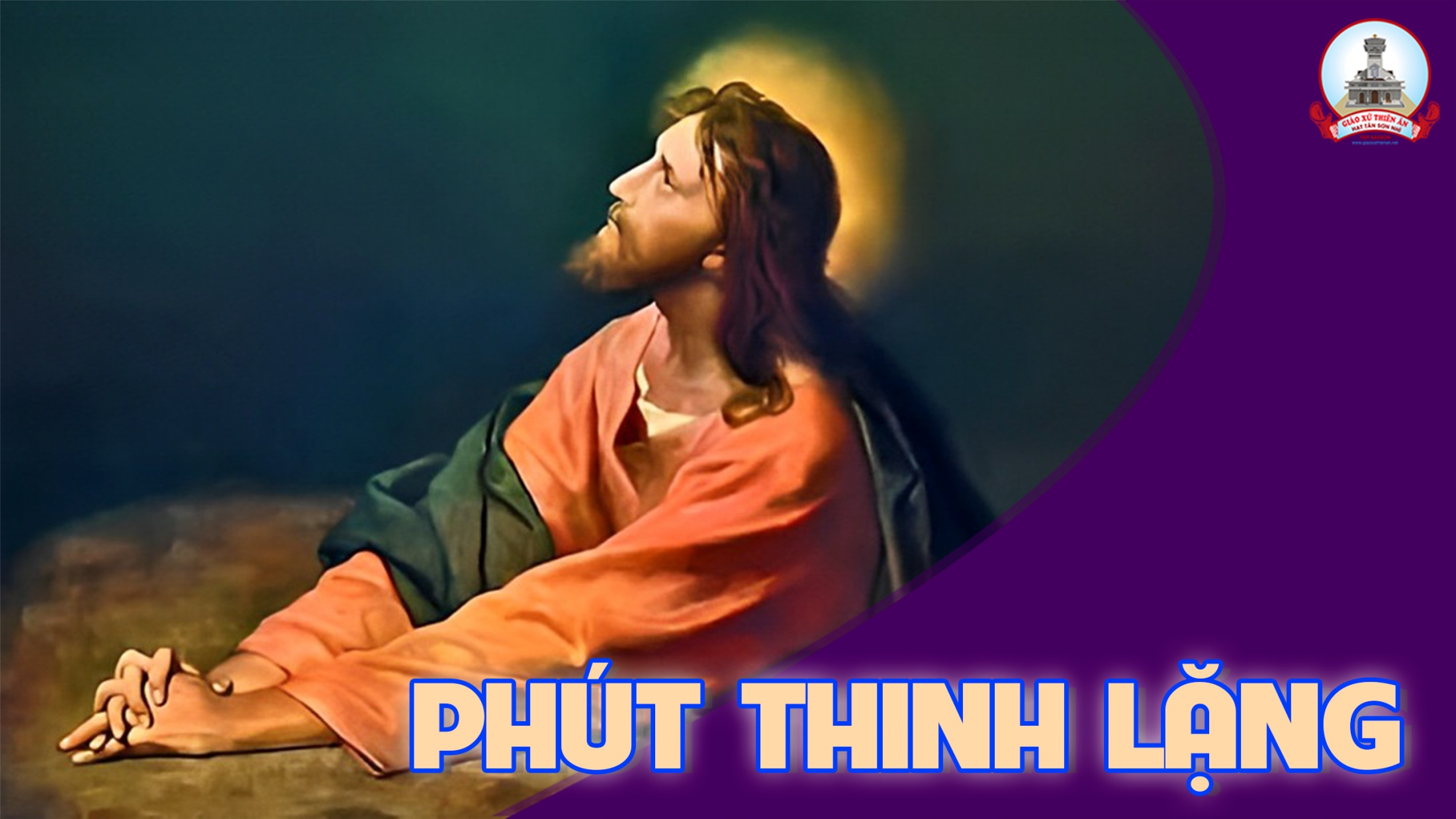 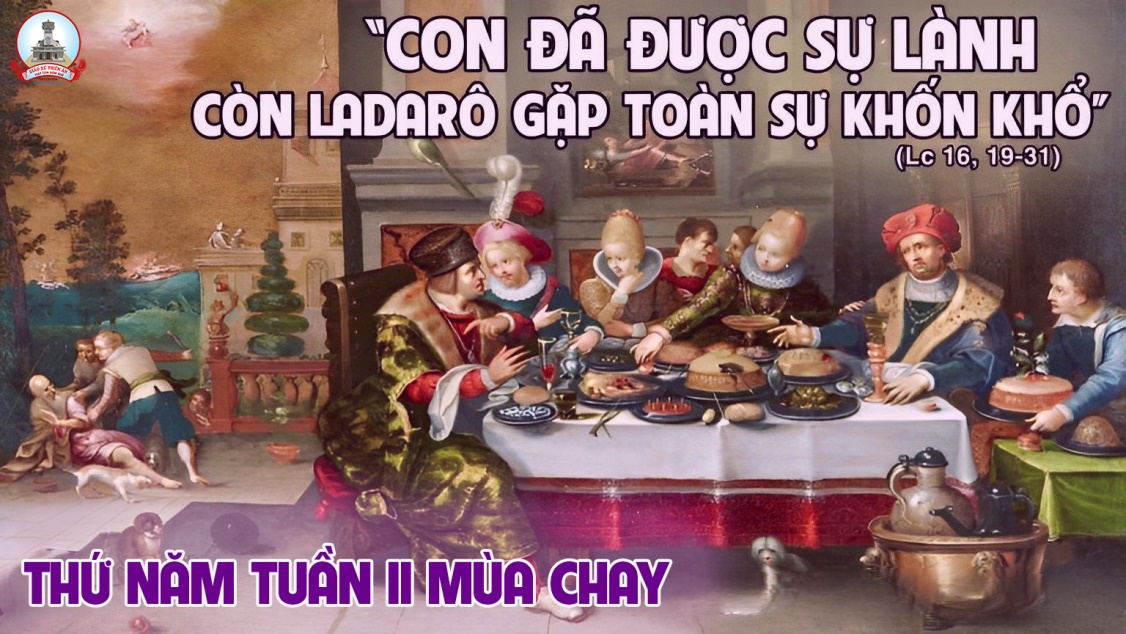 Ca Kết LễHãy Trở VềNgọc Kôn
Tk1: Bao năm trôi qua hồn con lạc bước đi xa, quên bao ơn Cha trầm kha bể đắm bao la. Nay con ăn năn hồi tâm thống hối bao lỗi lầm, đền bù bất xứng bao năm, quyết tâm trở về Cha lành.
Đk: Hãy trở về, trở về với Cha nhân lành. Hãy trở về, trở về để sớm hồi sinh. Hãy trở về, trở về sống trong an bình, trở về trở về để mãi sống trong ân tình.
Tk2: Xin Cha tha cho hồn con lỡ bước hoen nhơ, tim Cha bao dung hồn tội lụy chẳng bơ vơ. Tin ơn dung tha lòng con quên hết bao lo sợ, tìm về nương bóng bên Cha trái tim nhân hậu vô bờ.
Đk: Hãy trở về, trở về với Cha nhân lành. Hãy trở về, trở về để sớm hồi sinh. Hãy trở về, trở về sống trong an bình, trở về trở về để mãi sống trong ân tình.
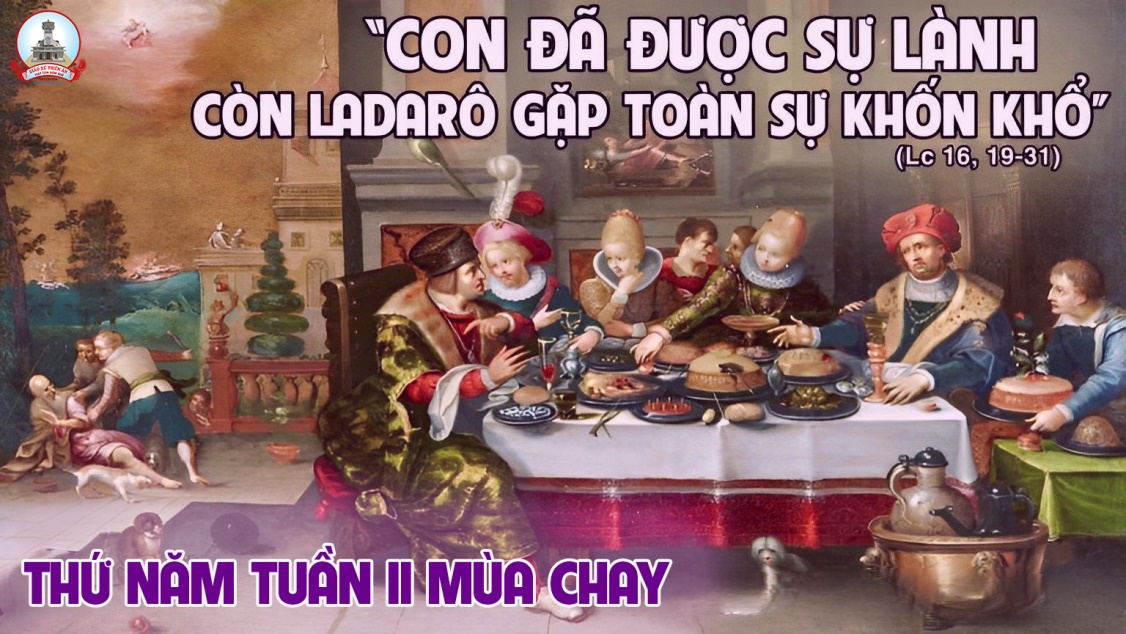